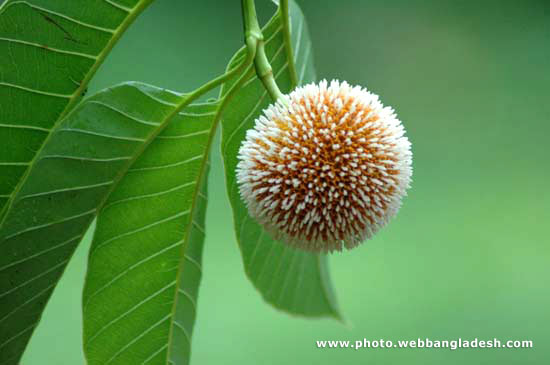 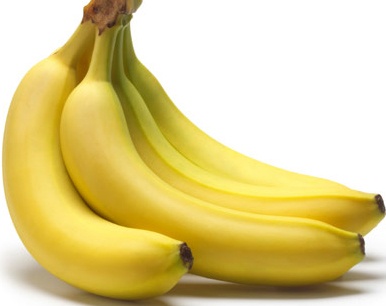 স্বাগতম
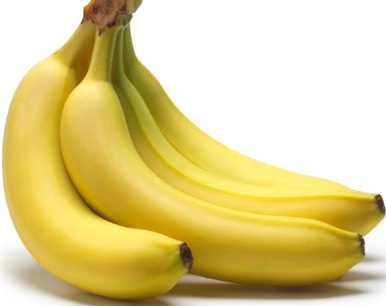 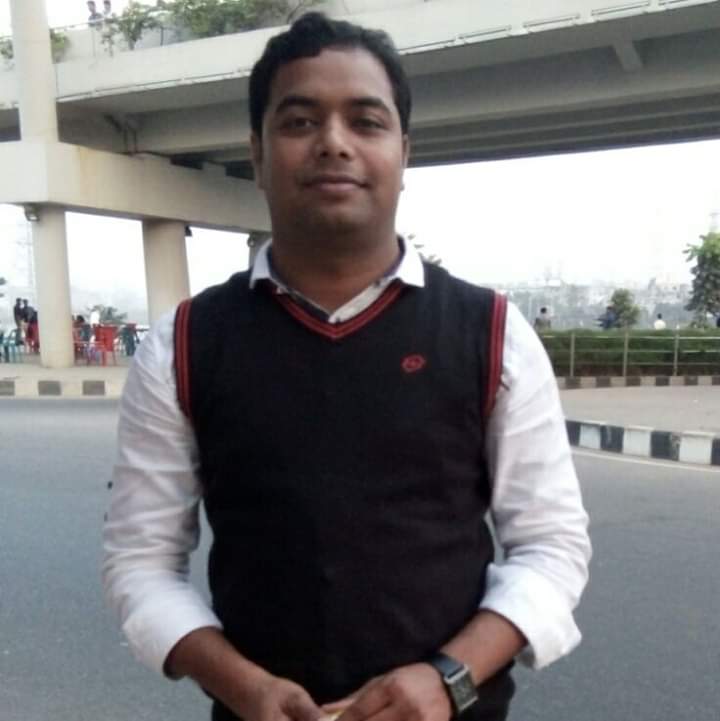 শিক্ষক পরিচিতি
দীপন ভৌমিক
প্রধান শিক্ষক
৭২ নং কেরানীনগর সপ্রাবি
মনোহরদী, নরসিংদী।
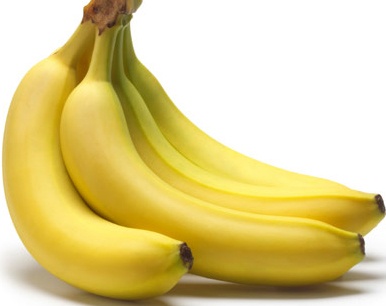 পাঠ পরিচিতি
শ্রেণি – ৩য়
বিষয় – প্রাথমিক বিঞ্জান
অধ্যায় – ৭
পাঠ শিরোনাম – মৌসুমি ফল
তারিখ – ২৭.০2.২০20
সময় – ৪০ মিনিট।
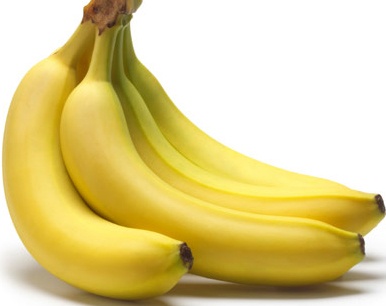 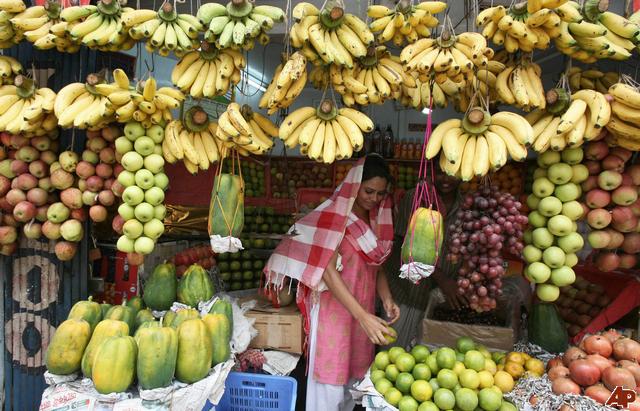 ছবিতে কি কি ফল দেখছো
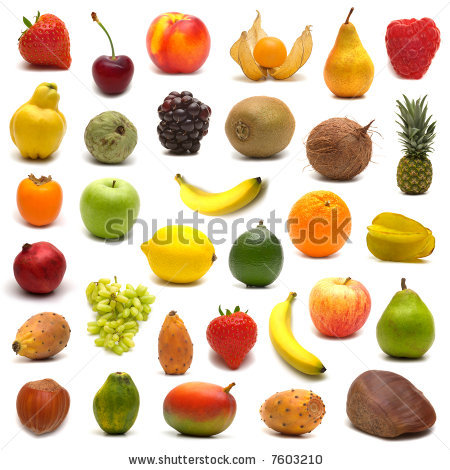 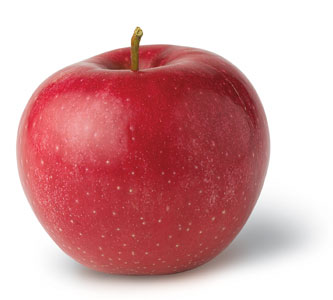 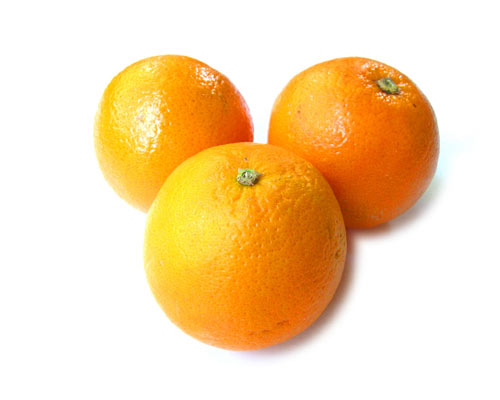 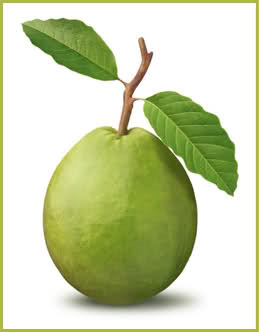 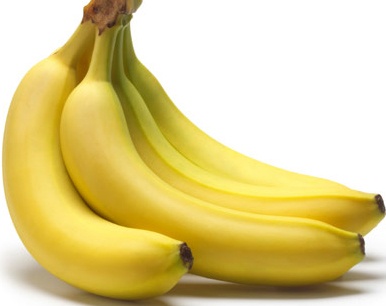 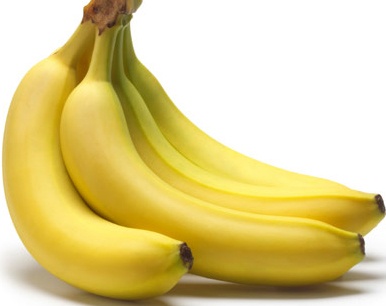 মৌসুমি ফল
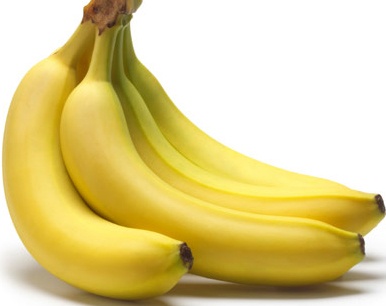 শিখনফল
৮.৩.১ কি কি মৌসুমি ফল পাওয়া যায় তার  	  নাম বলতে পারবে।
৮.৩.৪ সারা বছর পাওয়া যায় এমন ফলের 	  নাম ফলের নাম বলতে পারবে।
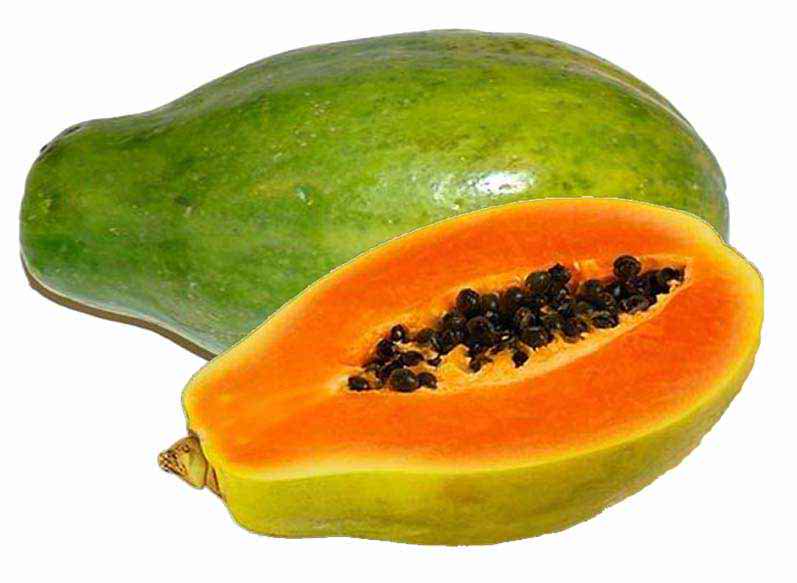 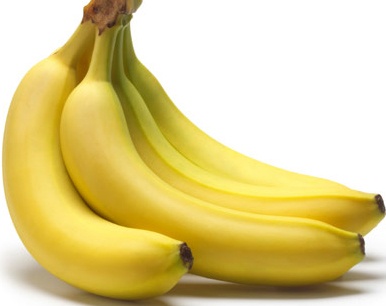 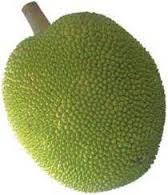 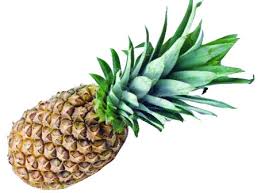 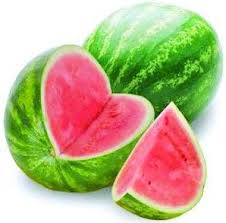 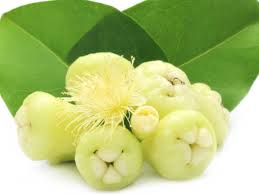 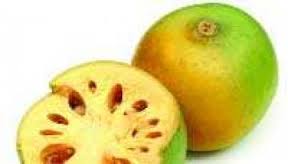 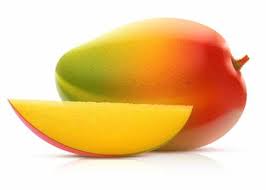 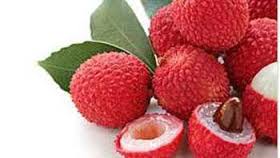 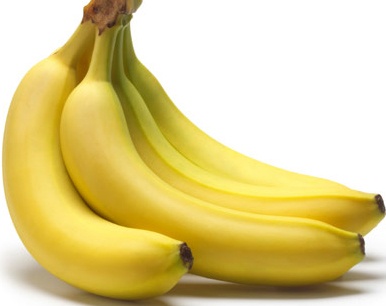 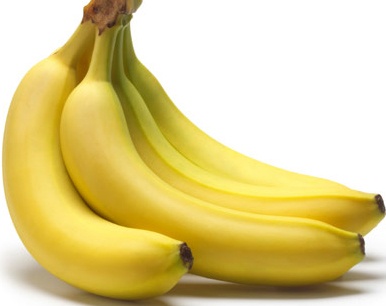 গ্রীষ্মকালীন ফল
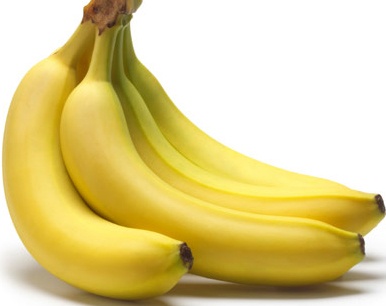 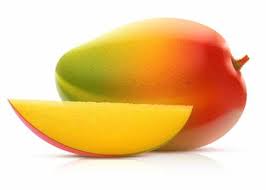 আম
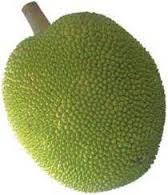 কাঁঠাল
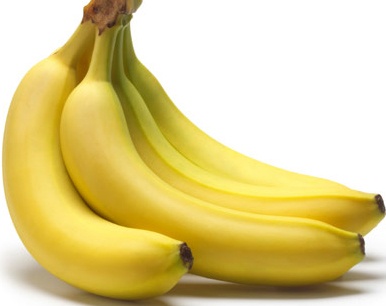 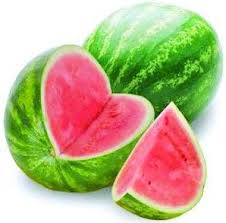 তরমুজ
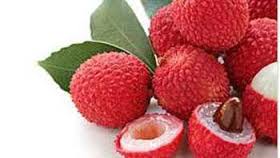 লিচু
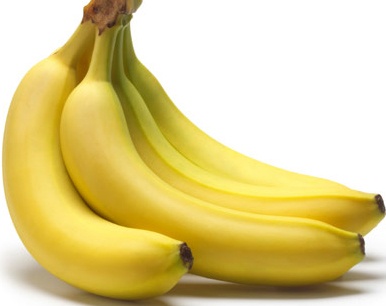 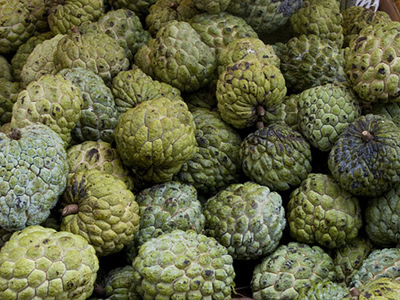 আতা
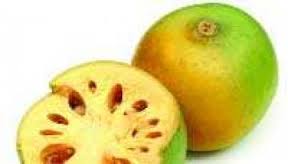 বেল
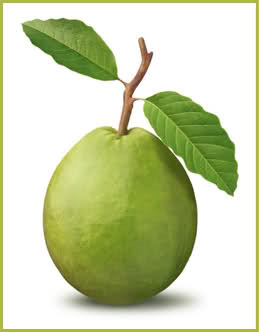 পেয়ারা
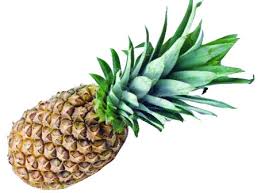 আনারস
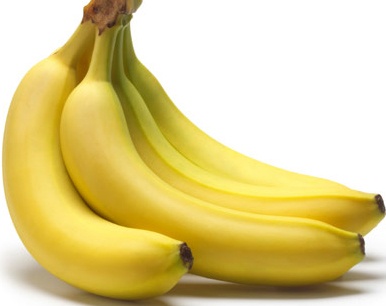 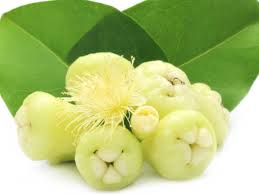 জামরুল
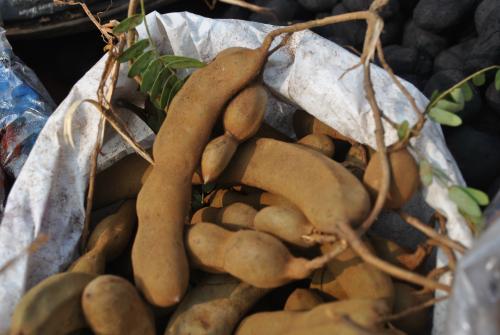 তেতুল
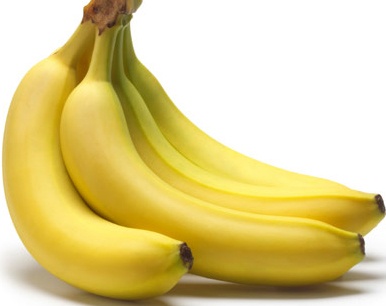 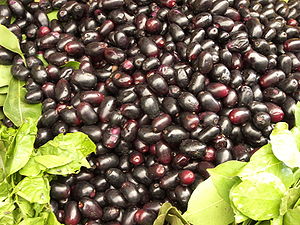 জাম
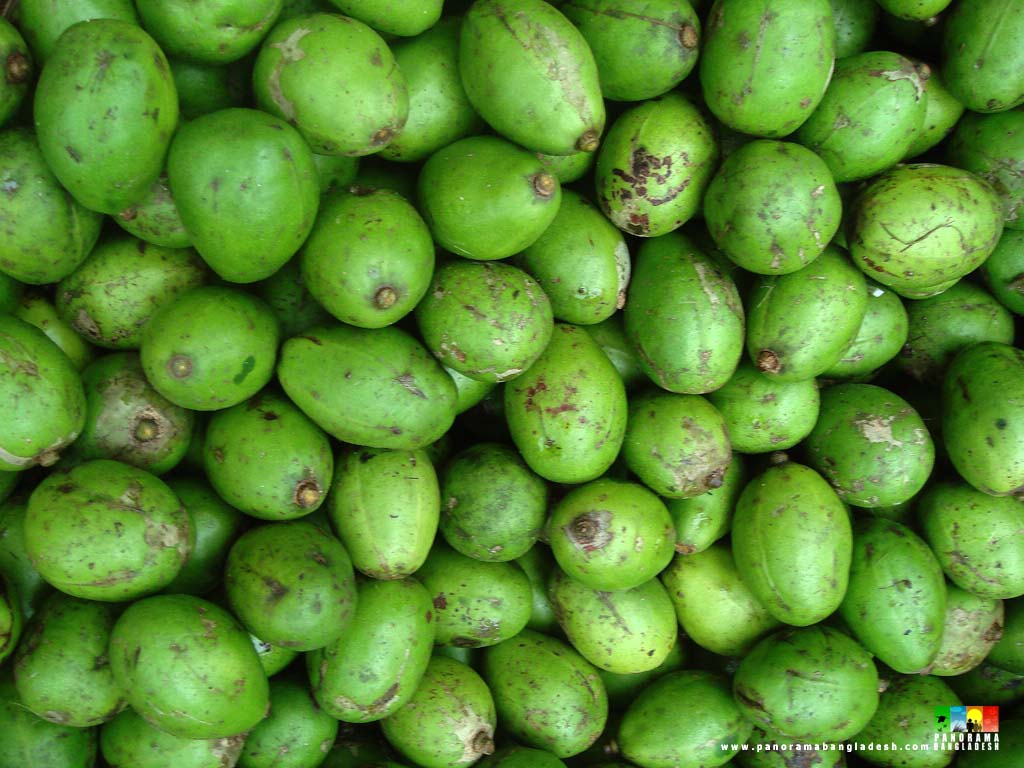 আমড়া
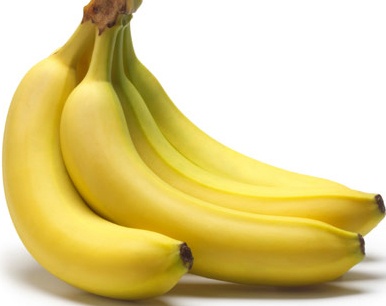 শীতকালীন ফল
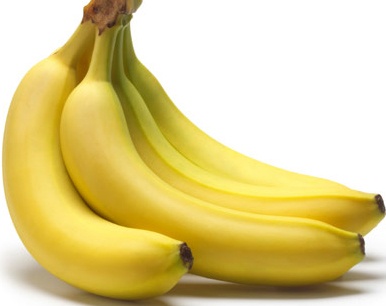 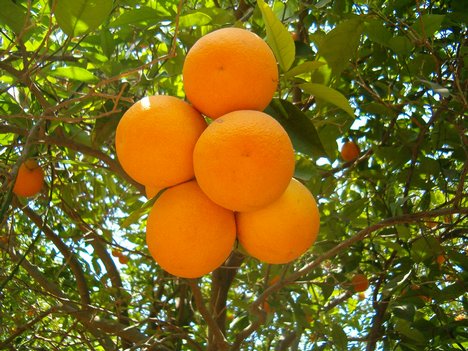 কমলা
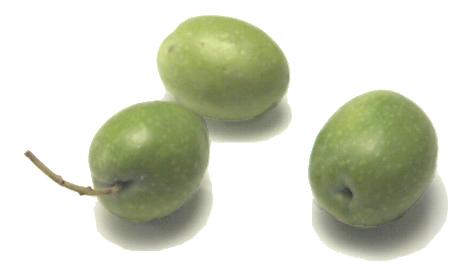 জলপাই
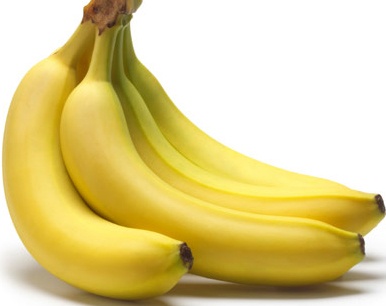 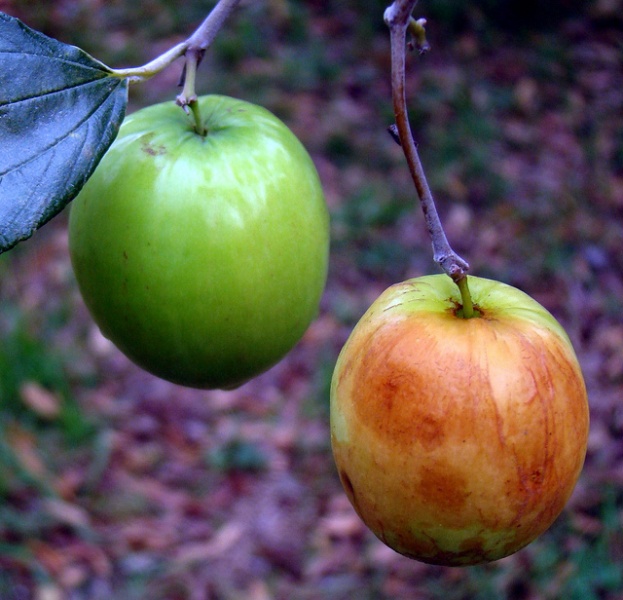 বরই
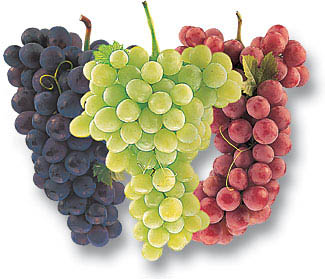 আঙ্গুর
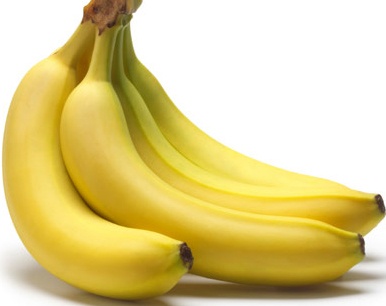 বারোমাসি ফল
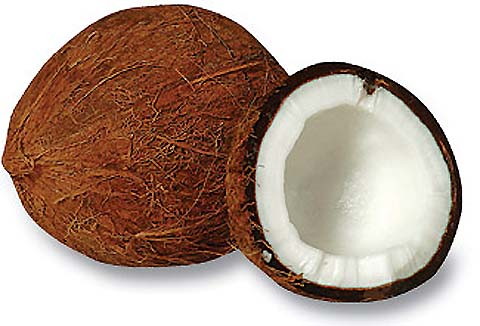 নারিকেল
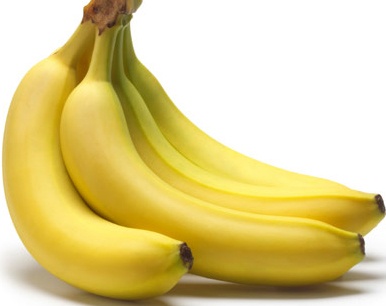 কলা
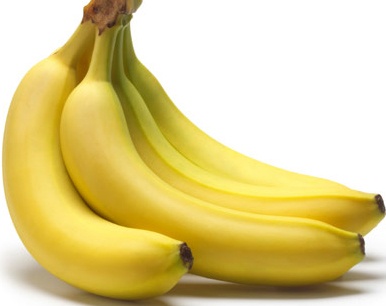 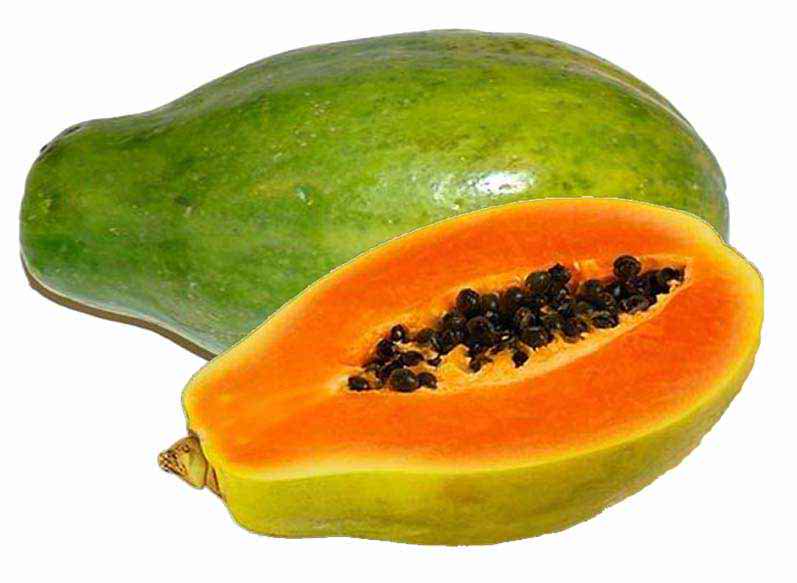 পেঁপে
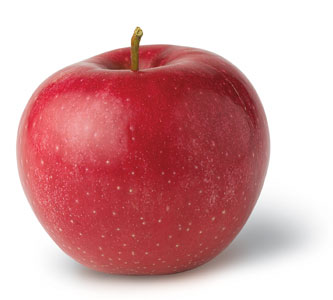 আপেল
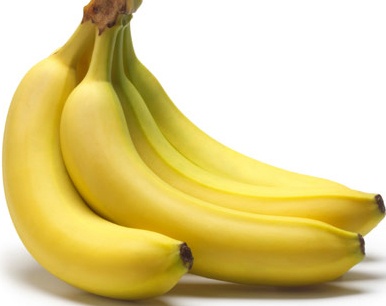 দল অনুযায়ী ৪ টি করে ফলের নাম লিখ
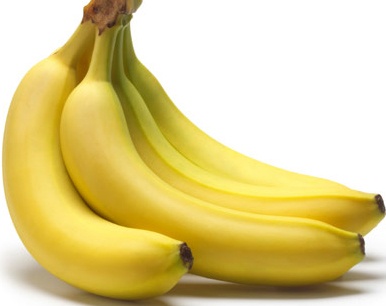 পাশাপাশি দলীয় কাজের জন্য কর্মপত্র সরবরাহ করব।
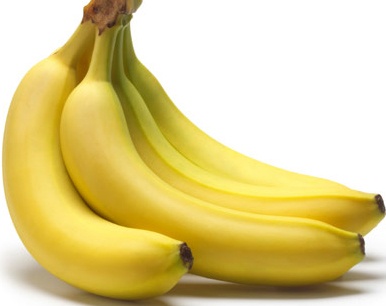 শূন্যস্থান পূরন কর।
১। আম একটি ---------------------- ফল।
২। কলা একটি ---------------------- ফল।
৩। কমলা একটি -------------------- ফল।
গ্রীষ্মকালীন
বারোমাসি
শীতকালীন
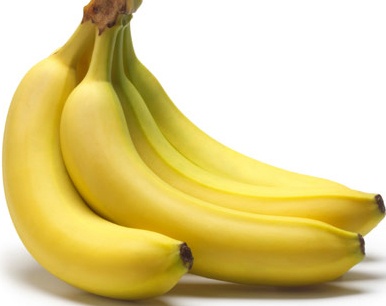 বাম ও ডান পাশ মিল কর।
বারোমাসি ফল
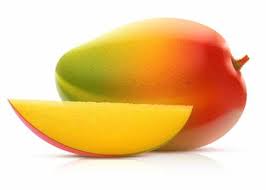 গ্রীষ্মকালীন ফল
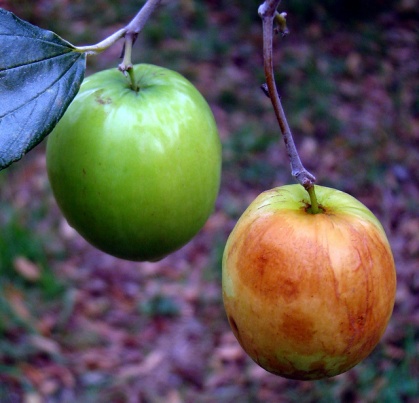 শীতকালীন ফল
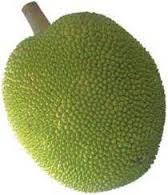 গ্রীষ্মকালীন ফল
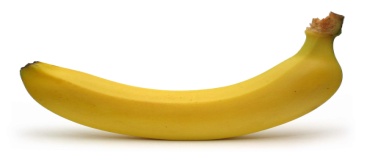 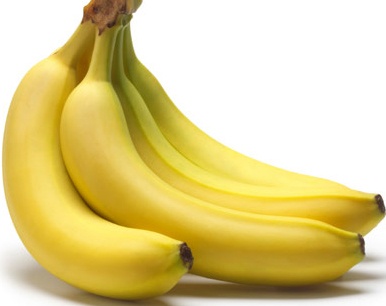 তোমার পাঠ্য বইয়ের ৪৮ পৃষ্ঠা খোল।
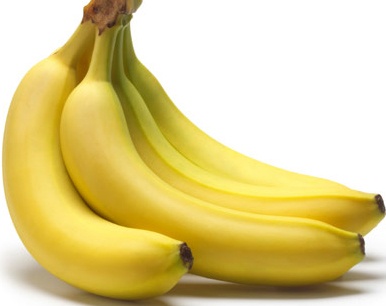 ধন্যবাদ